Цель игры
Развитие языковой культуры речи и социокультурной компетенции,              активизация познавательного интереса к предмету.     

Углубление языковых знаний.

Развитие логического, абстрактного мышления, памяти, внимания, сообразительности.

Расширение кругозора учащихся.

Использование разнообразных видов деятельности учащихся во внеурочное время.
Правила игры
Ваша задача увеличить свой стартовый капитал за счет решения задач.

Стартовый капитал каждой фирмы – 20 баллов.
Командам предлагается по очереди выбирать себе задания, каждое задание имеет определенную стоимость.

Если команда дает правильный ответ, то ее капитал увеличивается на стоимость задания. 
Если команда дает неправильный ответ, то:

а) капитал уменьшается на 100% стоимости задания, если другая команда дает правильный ответ;

б) капитал уменьшится на 50%, если и другая команда не сможет дать правильный ответ.

Игра считается оконченной, если  закончились все задания. 
Победителем считается та команда, в чьем банке будет накоплен больший капитал по окончании игры.
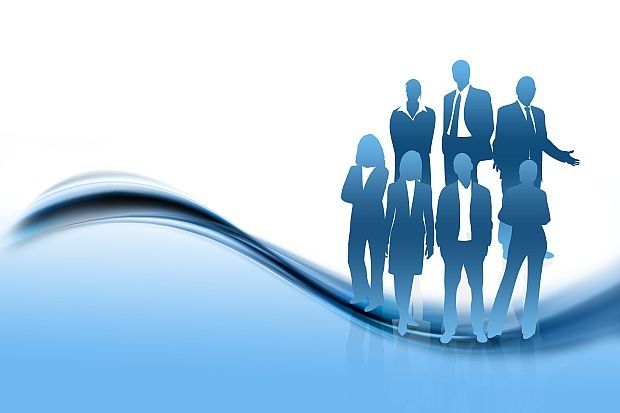 YOUR OWN    GAME
THE RULES OF THE GAME

Your task is to increase your initial capital solving the problems.
The initial capital of every firm is – 20 points.
The teams choose the task one after another. Every task has its own price.
If the team gives the right answer, its capital will increase by the price of the task.

If the team gives the wrong answer: 
a) The capital will decrease for 100%, if the other team gives right answer. 
b) The capital will decrease for 50%, if the other team can’t give the right answer. 
The game  will be finished if all the tasks are over.
The more money you have, the more chances you have to become the winner.
CHOOSE THE TASK
1
2
3
4
5
6
7
8
9
10
11
12
13
14
15
16
18
17
23
19
20
21
22
24
27
29
30
25
26
28
35
36
31
32
33
34
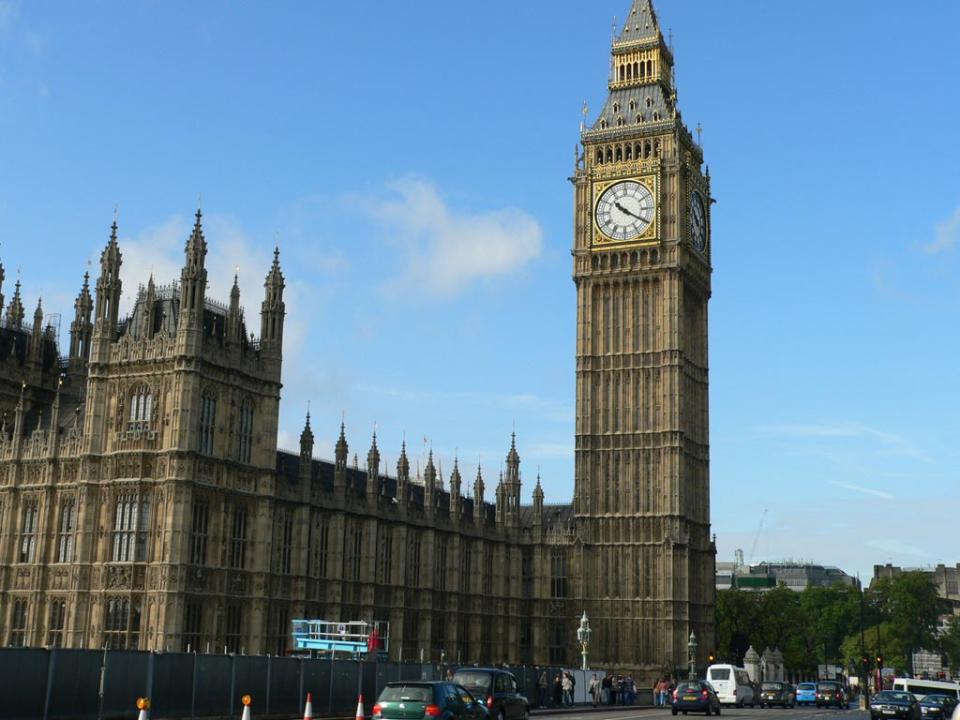 1.
The symbol of Britain is …
A  LION
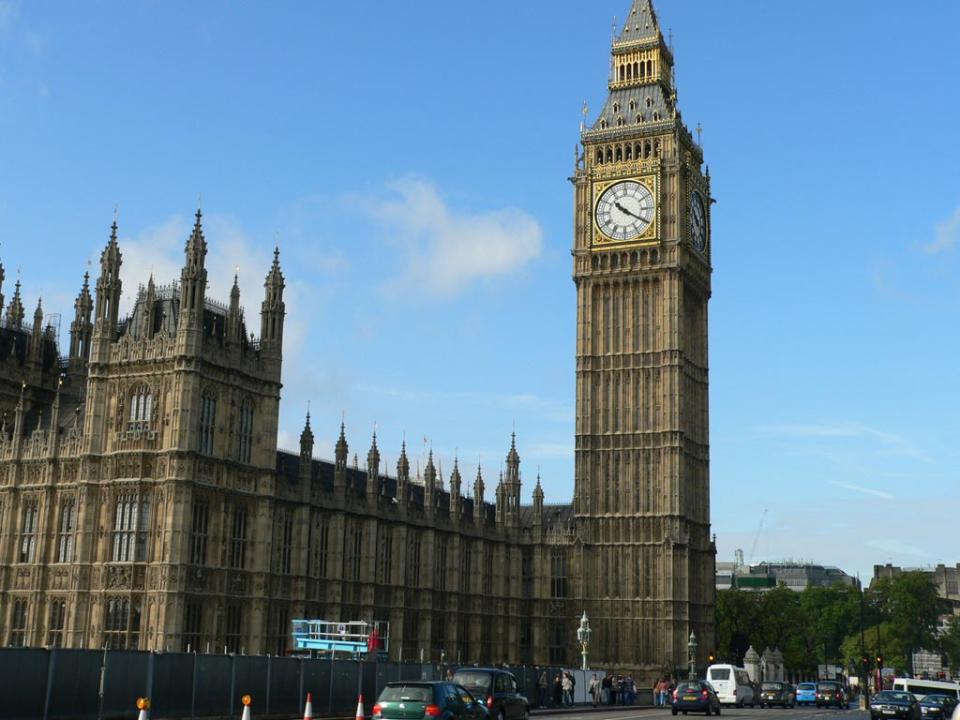 2.
The capital of Scotland is…?
EDINBURG
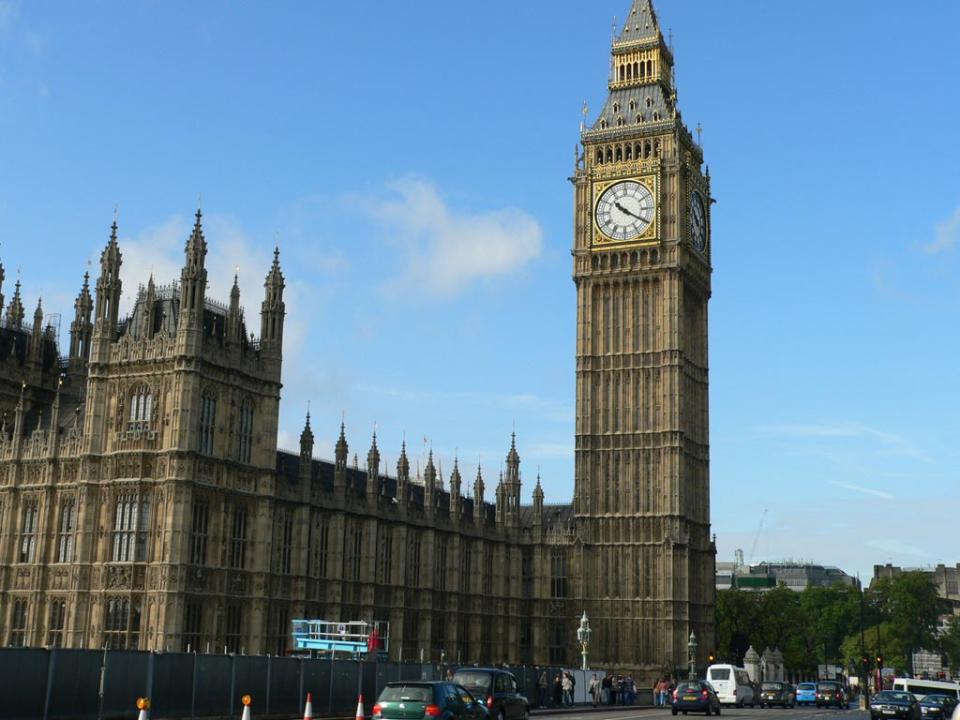 The highest mountain in                   Britain is…..
3.
BEN NEVIS
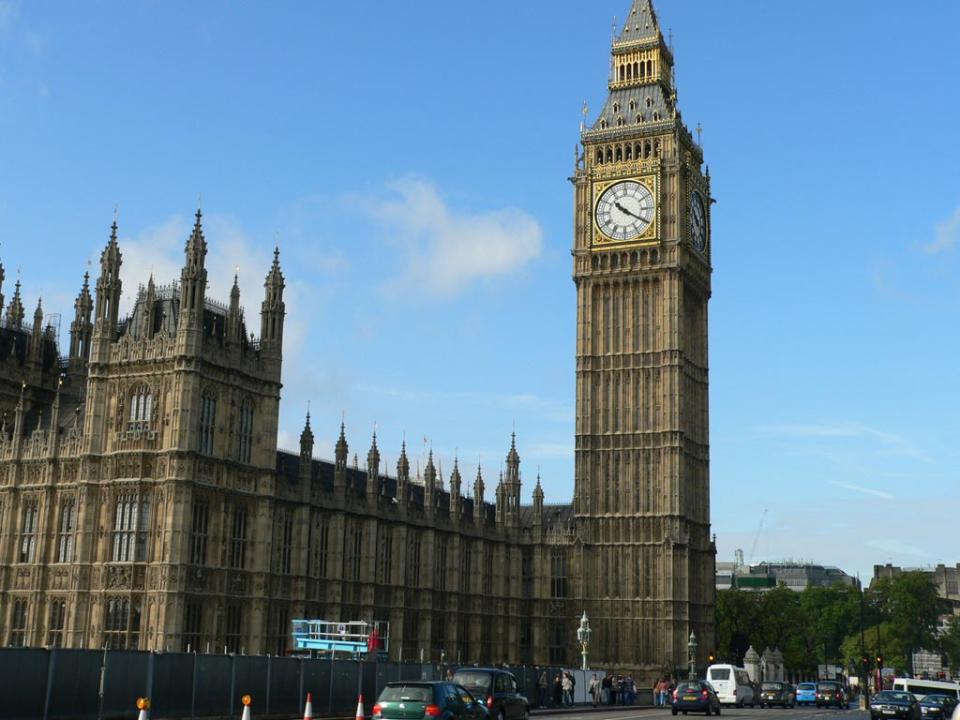 What are official languages in   Great
 Britain?
4.
ENGLISH, WELSH, SCOTTISH
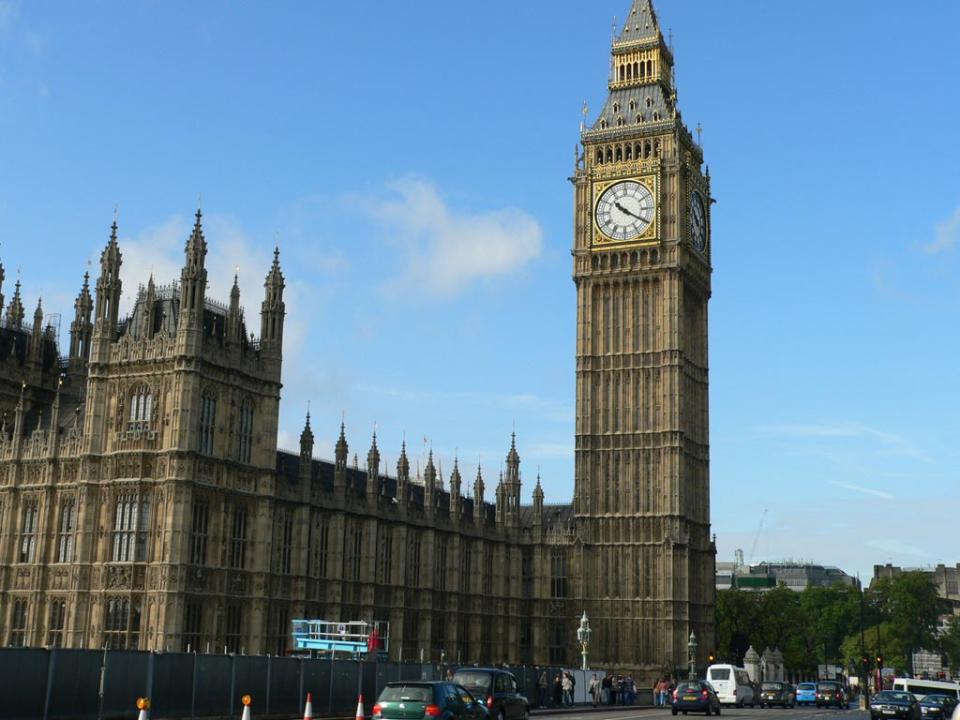 What is the      national emblem               of  England  from   the    time of    the Wars              of the       Roses?
5.
A RED ROSE
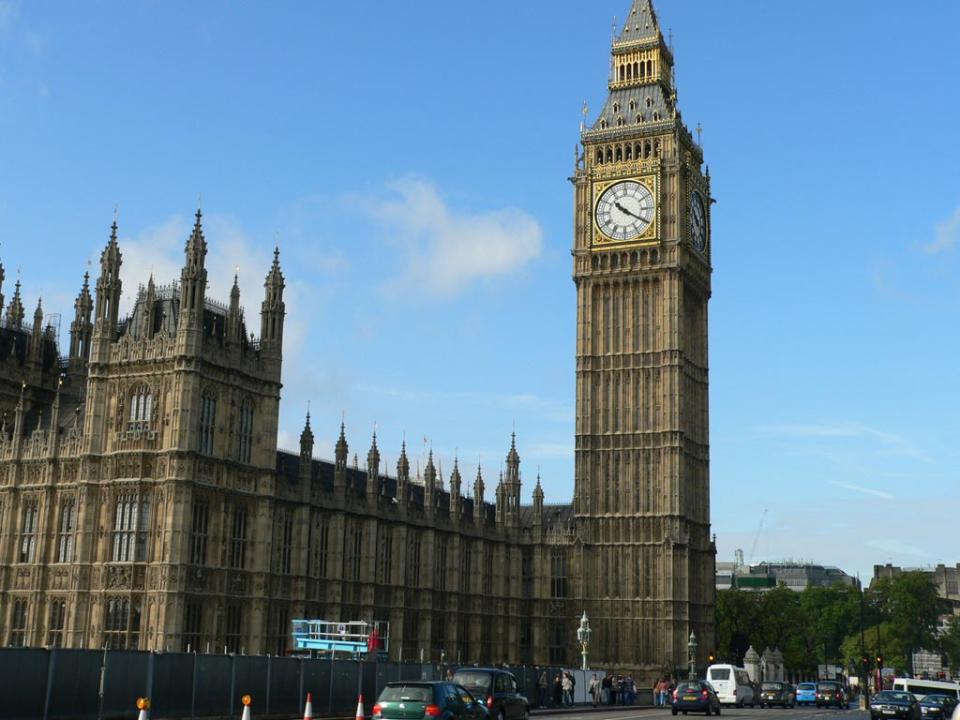 6.
What           is          the        national            emblem of             the 
 Ireland?
SHAMROCK
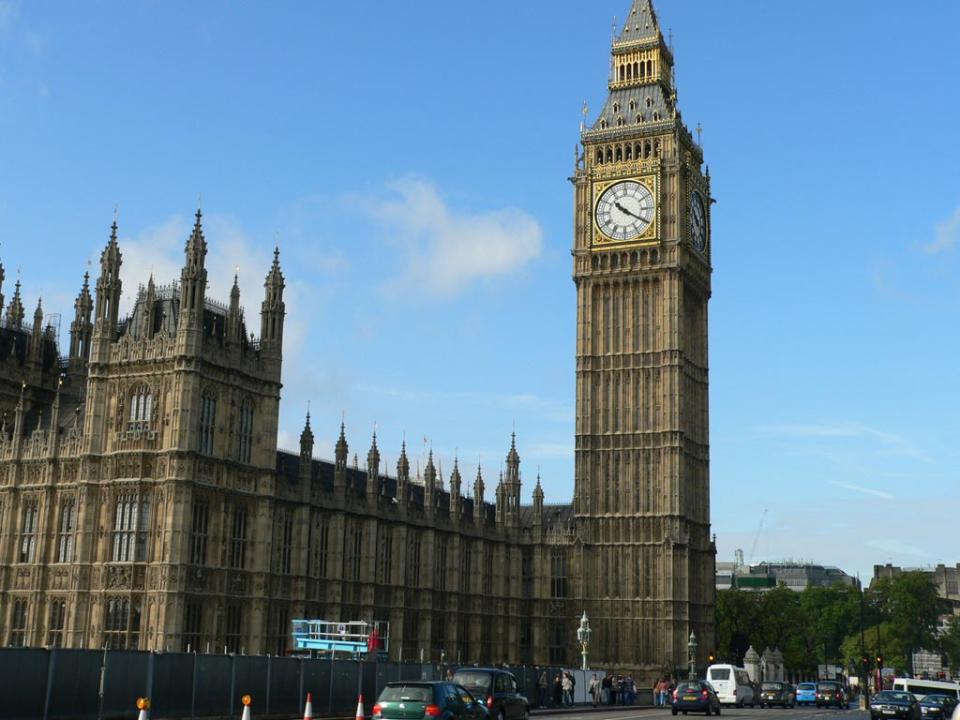 What kind of        state is Great                 Britain?
7.
PARLIAMENTARY MONARCHY
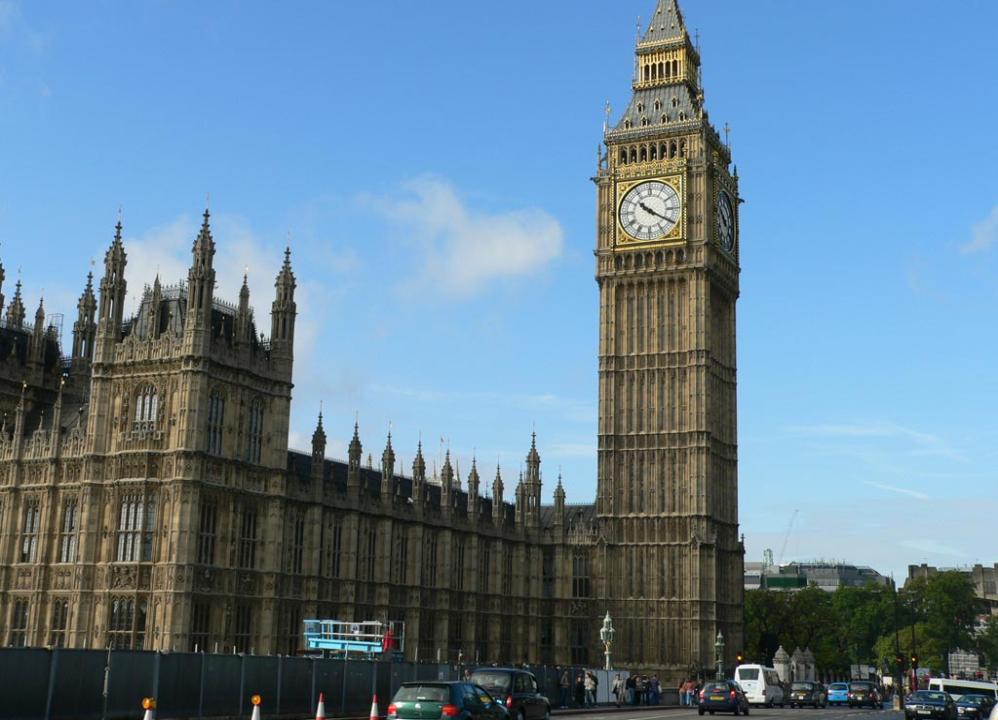 What are two oldest   universities 
In
    England?
8.
OXFORD, CAMBRIDGE
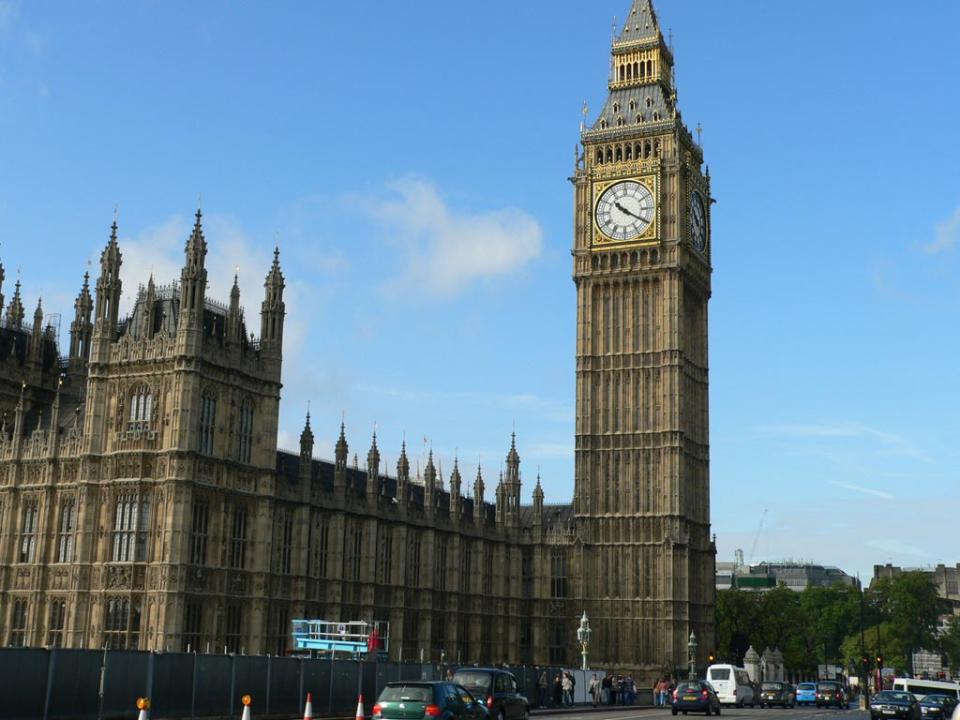 9.
Miss     Marple          is the     character       of the books      written      by….
A. CHRISTIE
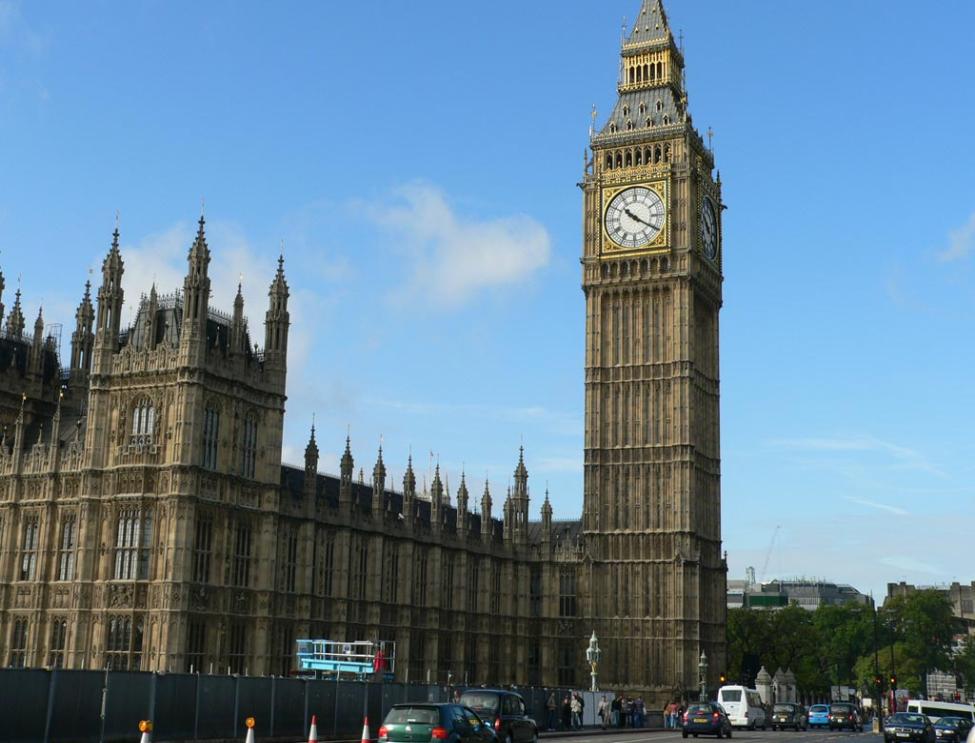 Sherlock    Holmes     is the character       of the books written        by…
10.
.
A. CONAN DOYLE
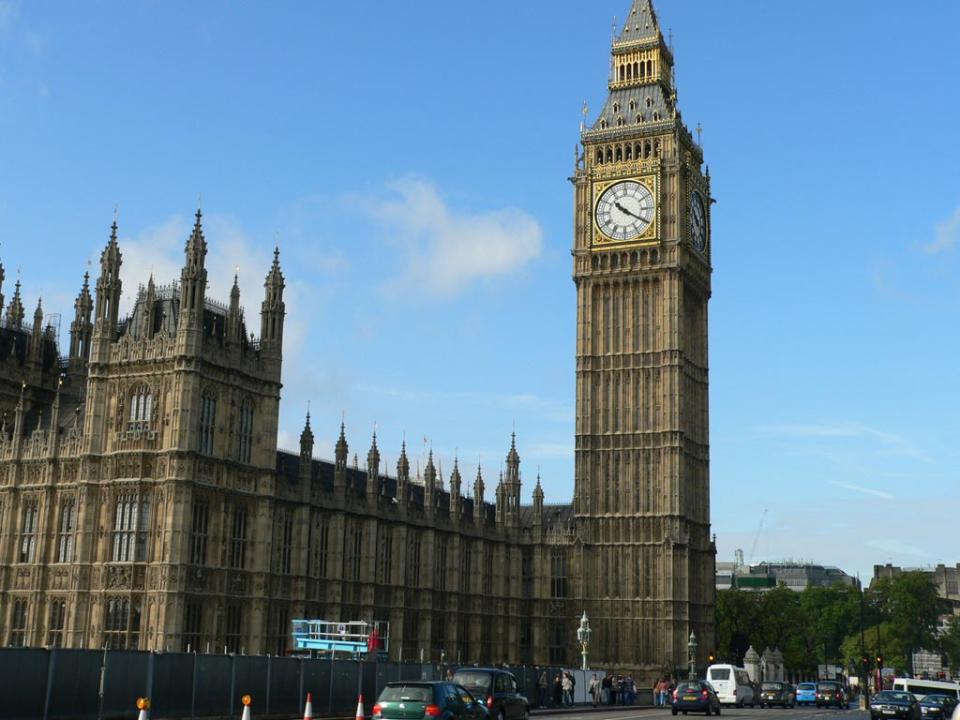 11.
Say in Russian: 
            Little         Red
             Riding         Hood
КРАСНАЯ ШАПОЧКА
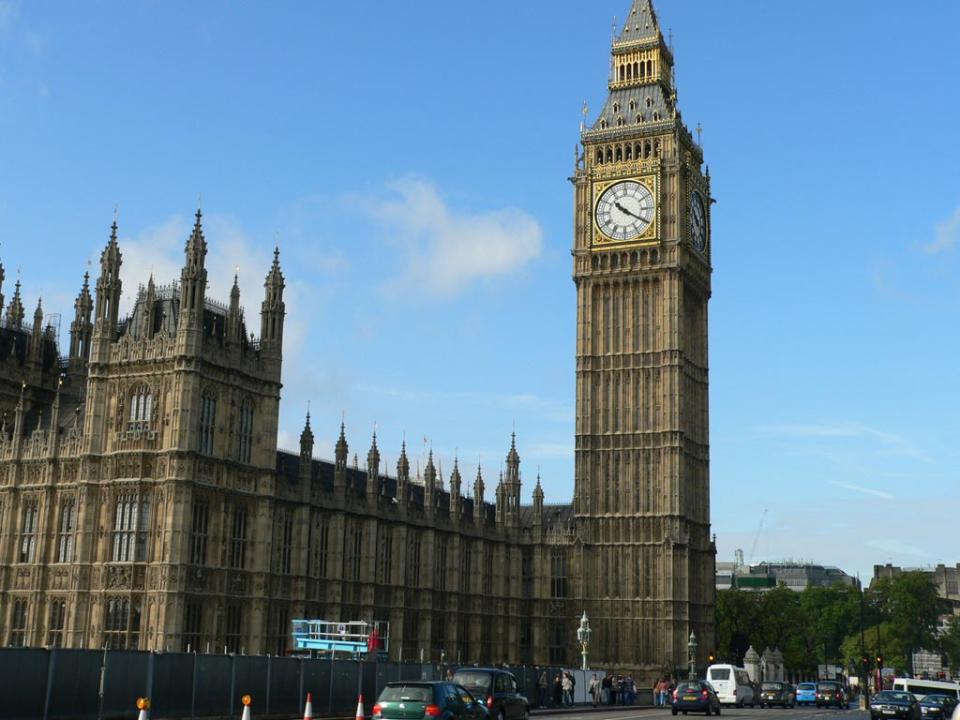 12.
The   Statue of       Liberty was given   
 to  the USA by … .
FRANCE
13.
The riddle:
“I can tell you all the day: time to sleep and time to play”.
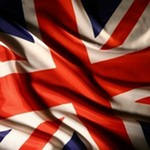 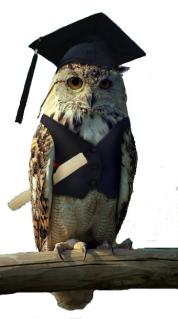 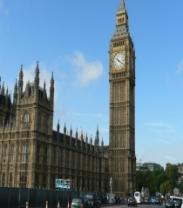 A CLOCK
14.
The riddle:
What letter is a drink?
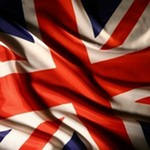 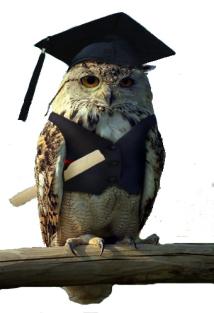 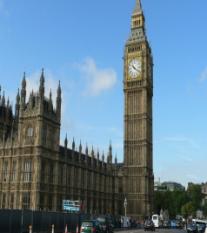 “T”
The riddle::
15.
“When I ride, I’m all right. When I stop, I flop”.
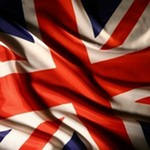 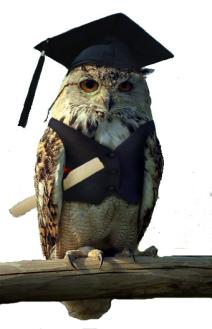 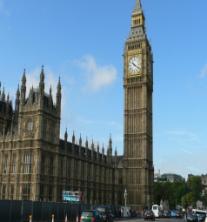 A BIKE
The riddle:::
16.
If you lose it once, you can never find it again.
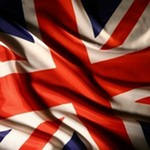 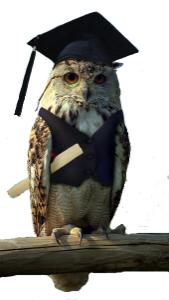 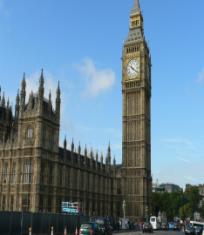 TIME
The riddle:
17.
What is white outside and yellow inside?
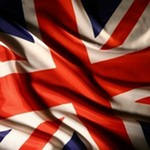 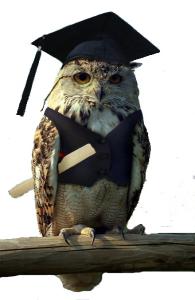 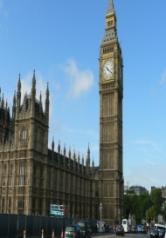 AN EGG
18.
The riddle:
In what month do people talk the least?
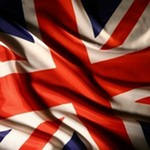 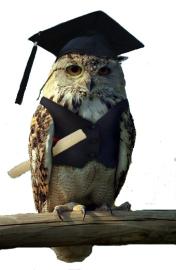 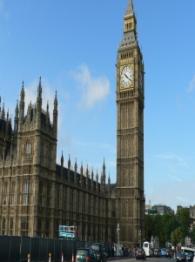 February
The riddle:
19.
What box walks and talks?
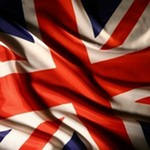 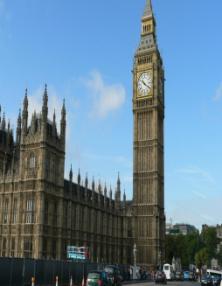 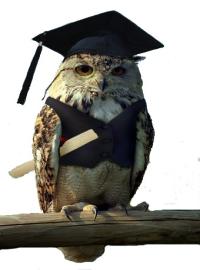 CHATTERBOX
The riddle:
20.
What teaches without talking?
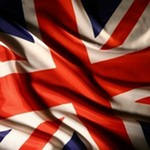 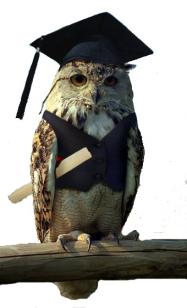 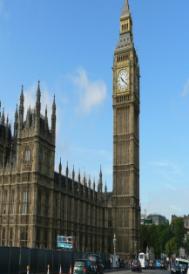 A BOOK
The riddle:
21.
What runs around town all day and lies under the bed at night with its tongue hanging out?
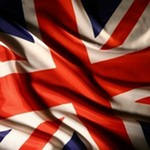 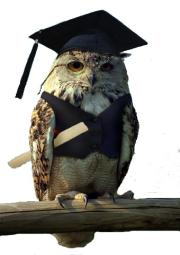 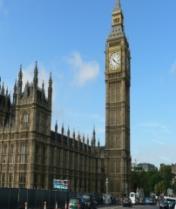 YOUR SHOES
The riddle
22.
What was given to you, belongs to you exclusively and yet is used more by    your friends than by yourself?
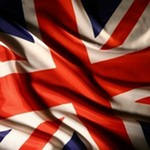 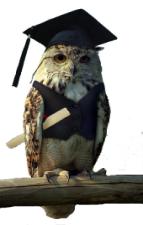 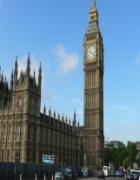 YOUR NAME
The riddle:
23.
What is white when it's dirty and black when it's clean?
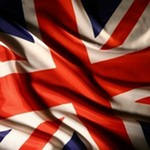 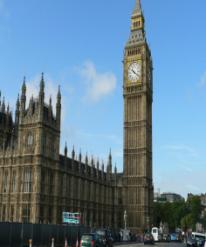 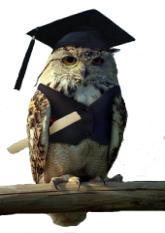 A BLACKBOARD
The riddle:
24.
The doors are open in the morning but shut at night. If you look into them, you'll see yourself inside.
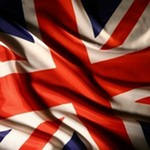 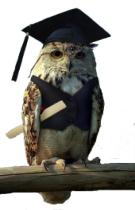 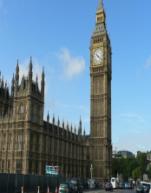 EYES
25.
A bargain is a bargain
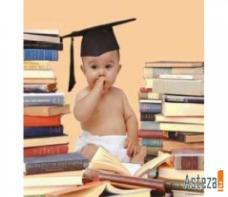 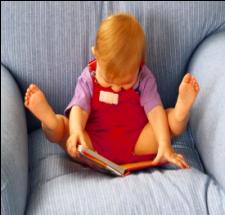 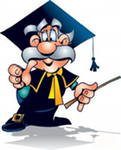 УГОВОР ДОРОЖЕ ДЕНЕГ
26.
A bird in the hand is worth two in the bush
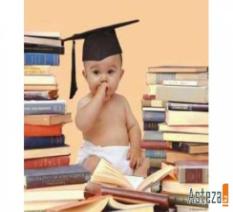 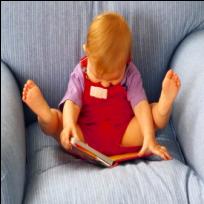 ЛУЧШЕ СИНИЦА В РУКАХ, ЧЕМ ЖУРАВЛЬ В НЕБЕ
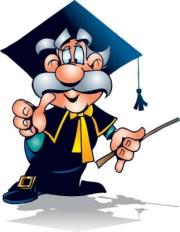 27.
A cat in gloves catches no mice
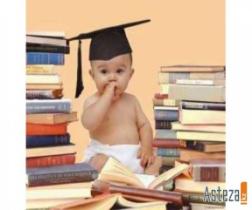 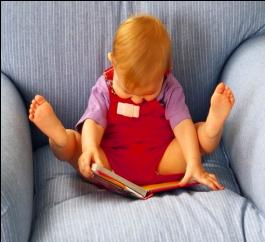 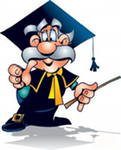 БЕЗ ТРУДА НЕ ВЫТАЩИШЬ И РЫБКИ ИЗ ПРУДА
28.
A friend in need is a friend indeed
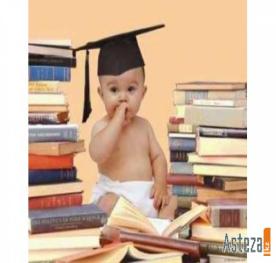 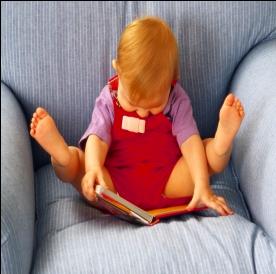 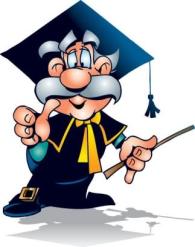 ДРУЗЬЯ ПОЗНАЮТСЯ В БЕДЕ
Don't look a gift horse in the mouth
29.
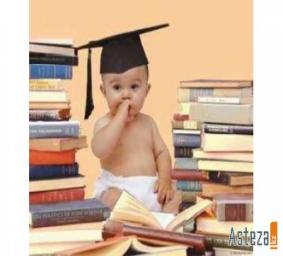 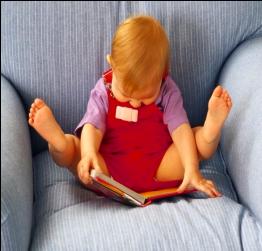 ДАРЕНОМУ КОНЮ В ЗУБЫ НЕ СМОТРЯТ
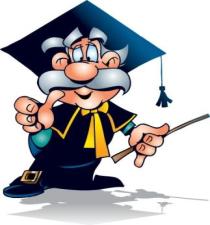 30.
Don’t try to teach your Grandma to suck eggs
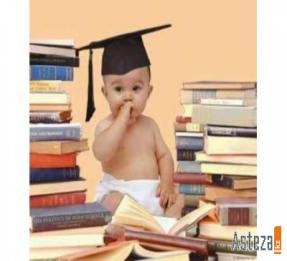 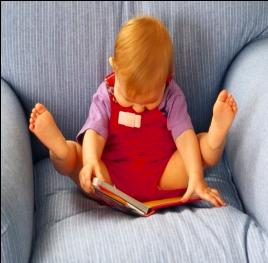 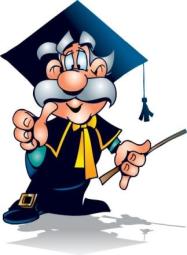 НЕ УЧИ УЧЕНОГО
There's no use crying over spilt milk
31.
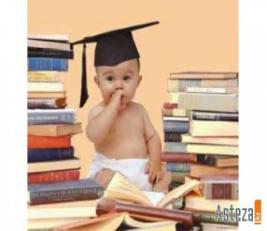 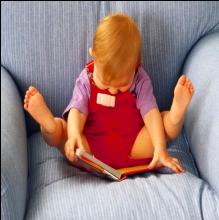 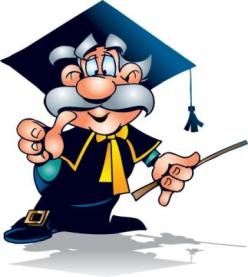 СЛЕЗАМИ ГОРЮ НЕ ПОМОЖЕШЬ
32.
Never judge a book by its cover
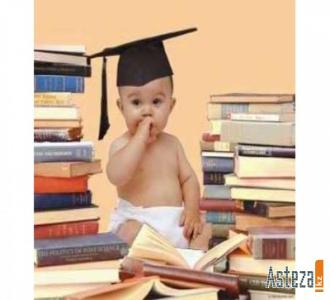 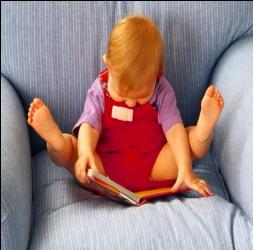 ВСТРЕЧАЮТ ПО ОДЕЖКЕ, ПРОВОЖАЮТ ПО УМУ
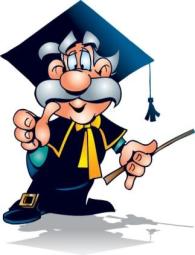 33.
Forbidden fruit is sweet
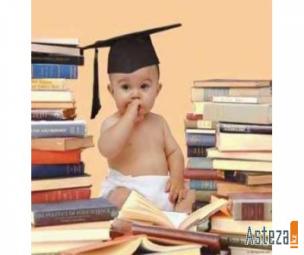 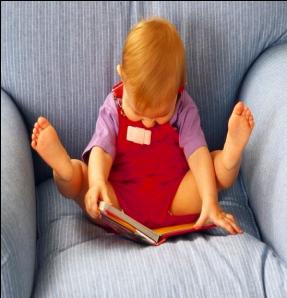 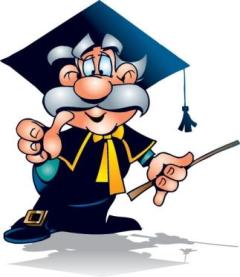 ЗАПРЕТНЫЙ ПЛОД СЛАДОК
34.
Many  good cows has a bad calf
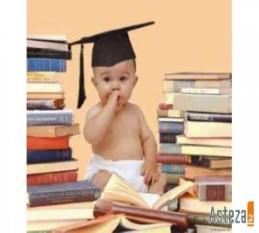 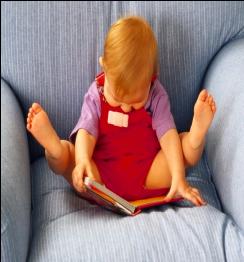 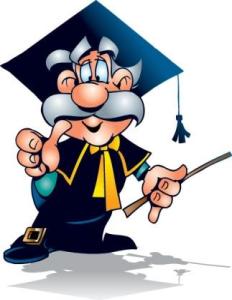 В СЕМЬЕ НЕ БЕЗ УРОДА
35.
Measure twice and cut once
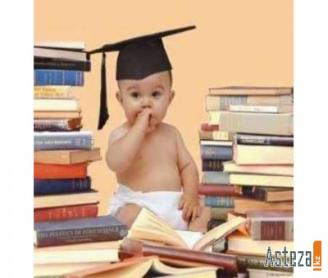 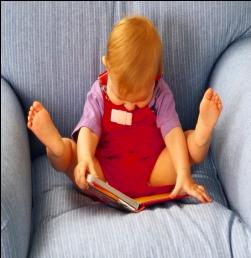 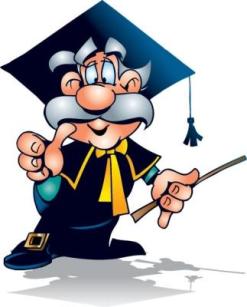 СЕМЬ РАЗ ОТМЕРЬ, ОДИН РАЗ ОТРЕЖЬ
East or West — home is best
36.
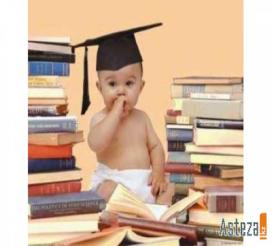 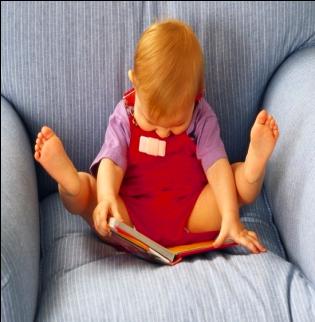 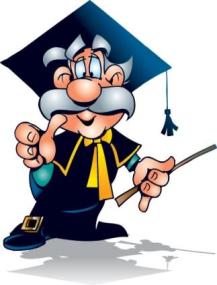 В ГОСТЯХ ХОРОШО, А ДОМА  ЛУЧШЕ
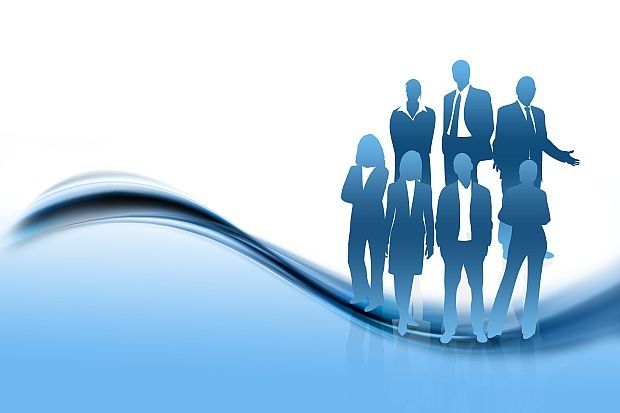